UNIT 11: FAMILY TIME
LESSON 2 ( 4, 5, 6)
[Speaker Notes: MADE BY FACEBOOK :TRAN THI THANH TAM]
Warm - up
[Speaker Notes: MADE BY FACEBOOK :TRAN THI THANH TAM]
PLAY GAME
WHISPER GAME
[Speaker Notes: Step 2: Have groups put the posters on the desk and practice the presentation. Encourage all members in the group to present. Go around the classroom and offer help where necessary.]
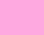 I took a photo with my brother.
[Speaker Notes: Step 5: Invite a few pairs to point at the pictures and say the questions and answers in front of the class.]
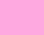 I swam with my father last Saturday.
[Speaker Notes: Step 5: Invite a few pairs to point at the pictures and say the questions and answers in front of the class.]
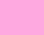 I collected shells with my sister last Sunday.
[Speaker Notes: Step 5: Invite a few pairs to point at the pictures and say the questions and answers in front of the class.]
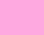 I walked on the beach with my family yesterday.
[Speaker Notes: Step 5: Invite a few pairs to point at the pictures and say the questions and answers in front of the class.]
4. Listen and circle
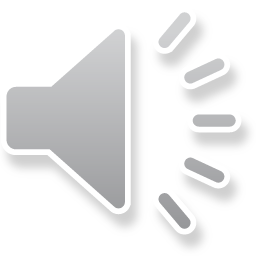 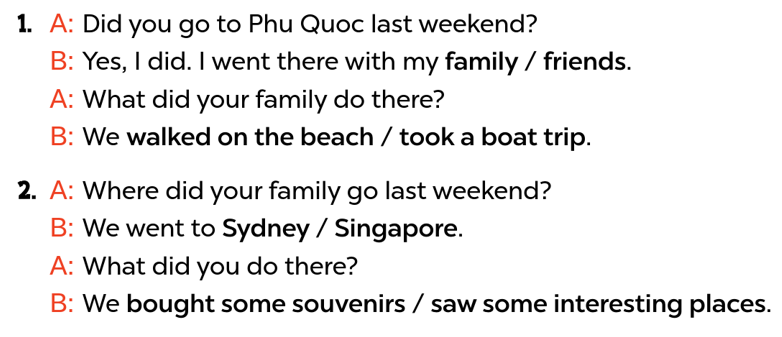 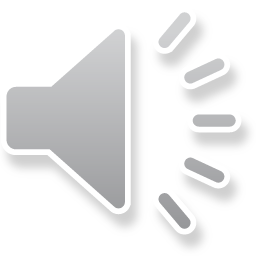 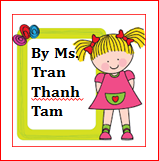 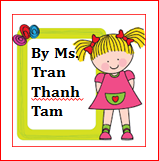 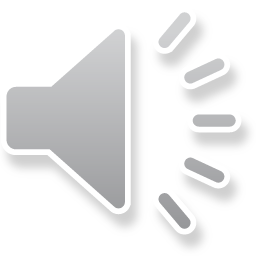 [Speaker Notes: MADE BY FACEBOOK :TRAN THI THANH TAM]
5. Read and complete
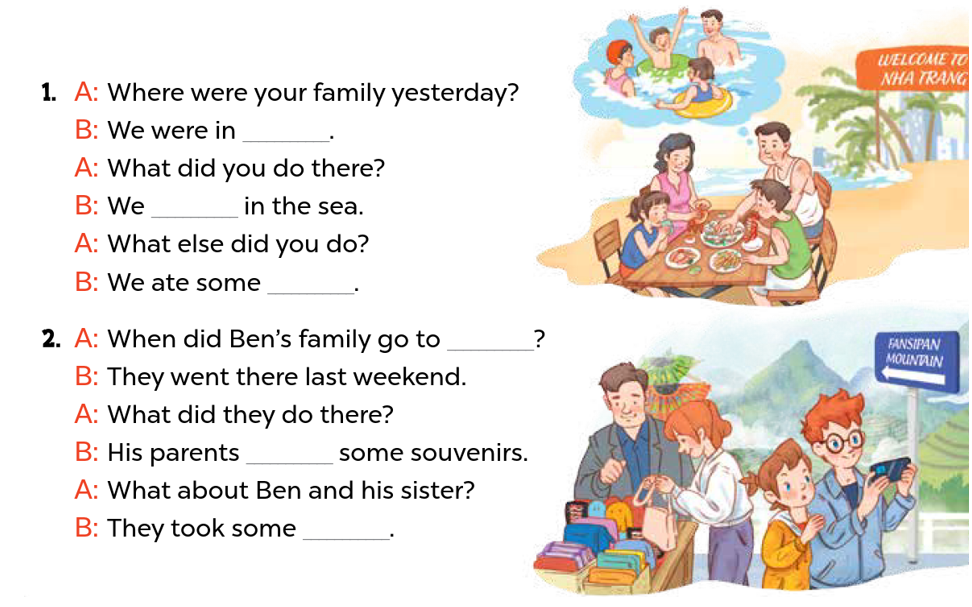 Nha Trang
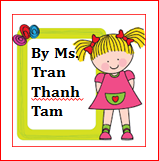 swam
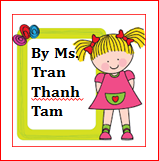 seafood
Sa Pa
bought
photos
[Speaker Notes: MADE BY FACEBOOK :TRAN THI THANH TAM]
6. Let’s play
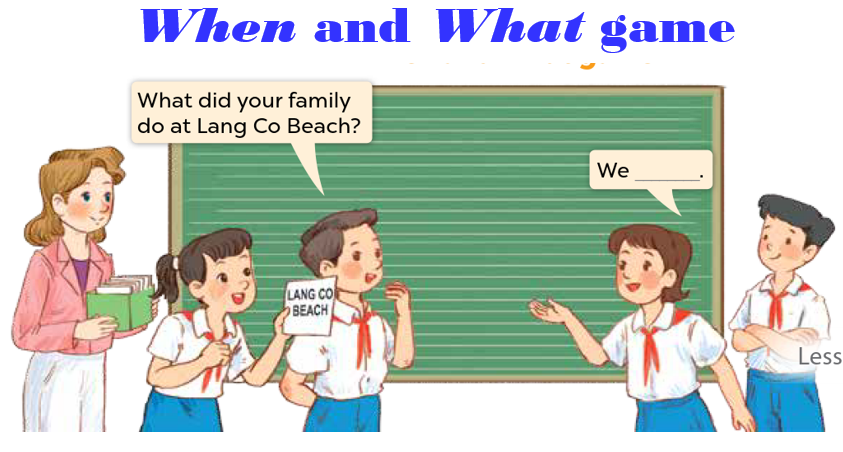 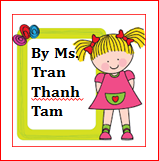 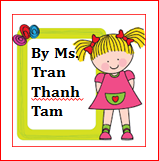 [Speaker Notes: MADE BY FACEBOOK :TRAN THI THANH TAM]
PLAY GAME
Choose the best answer
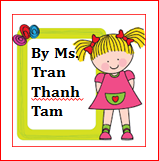 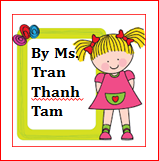 [Speaker Notes: MADE BY FACEBOOK :TRAN THI THANH TAM]
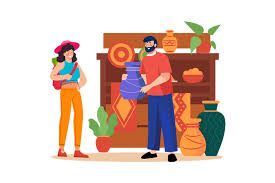 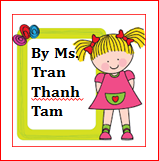 Question 1
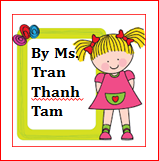 buy food
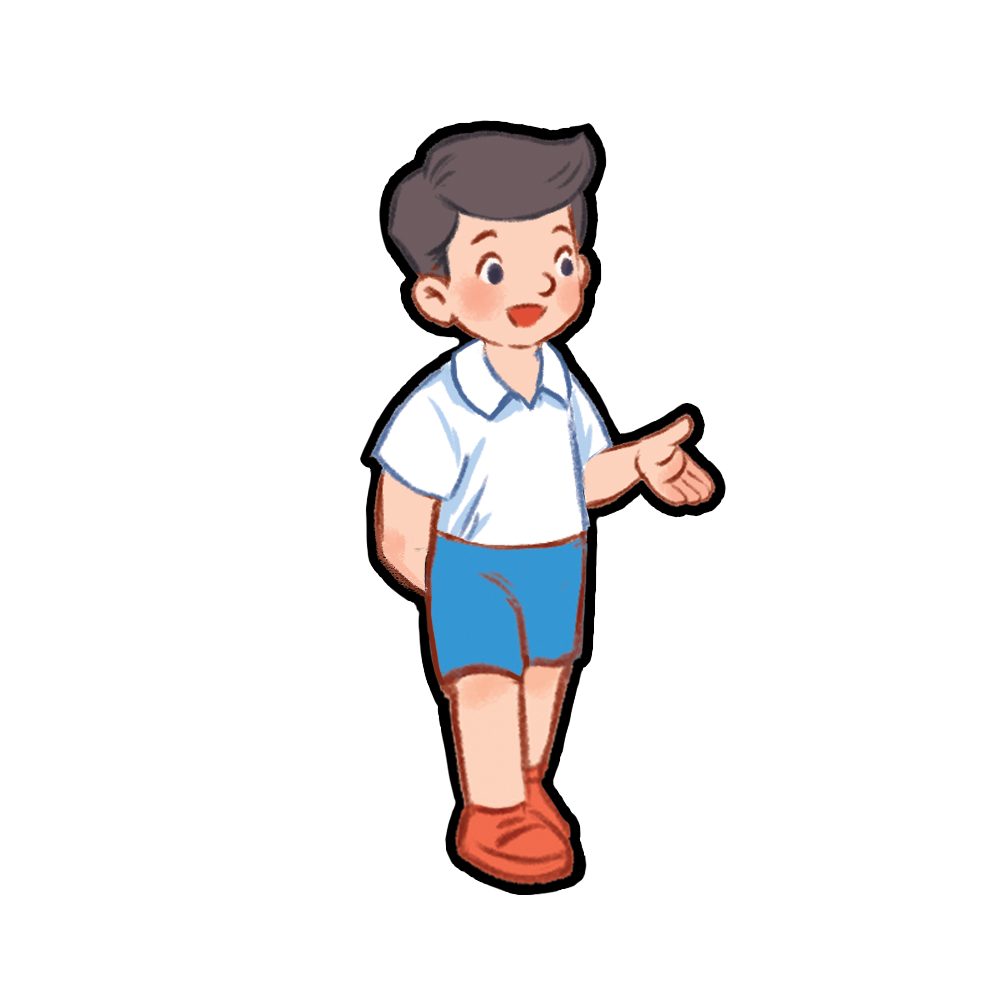 buy souvenirs
buy school things
[Speaker Notes: MADE BY FACEBOOK :TRAN THI THANH TAM]
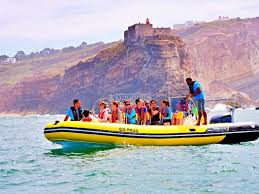 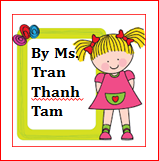 Question 2
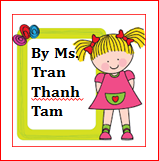 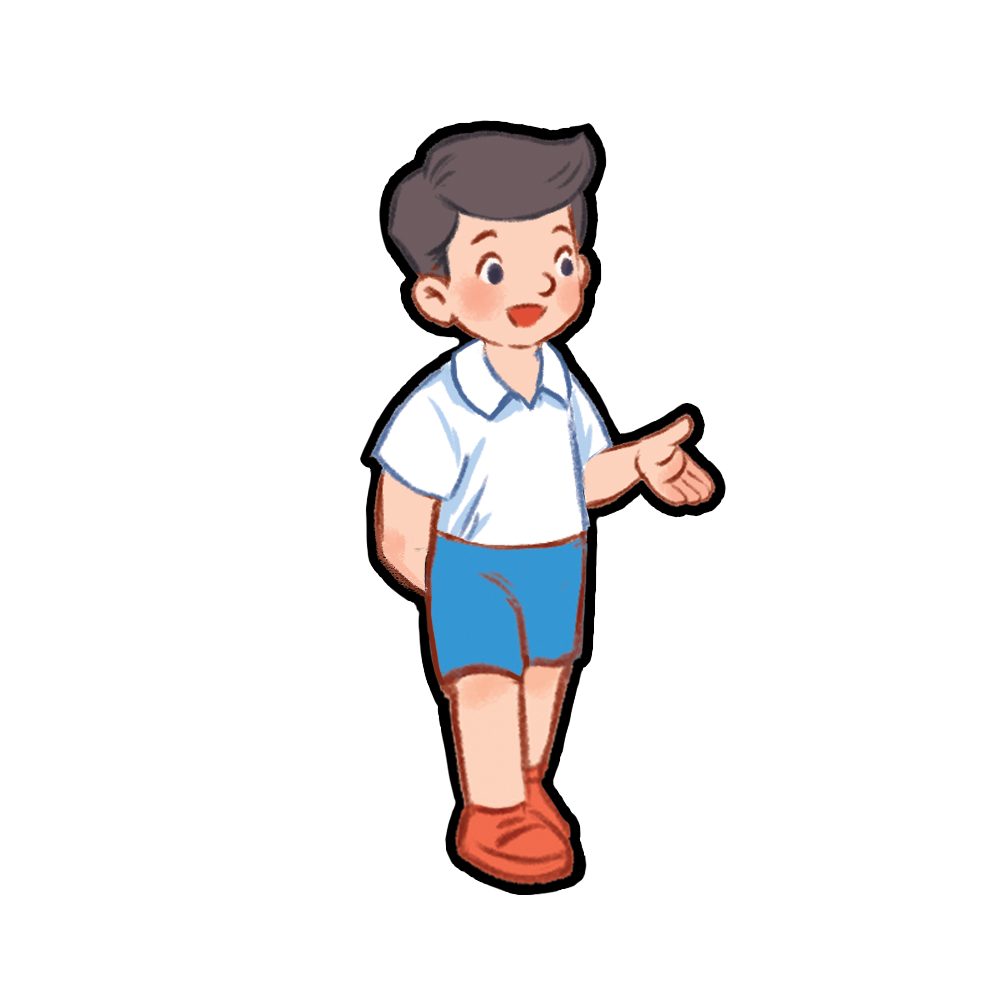 buy food
buy souvenirs
took a boat trip
[Speaker Notes: MADE BY FACEBOOK :TRAN THI THANH TAM]
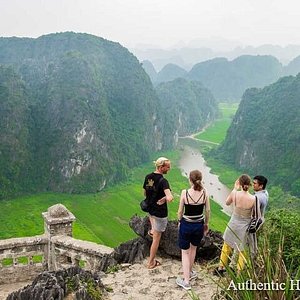 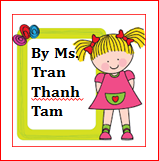 Question 3
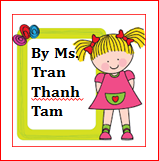 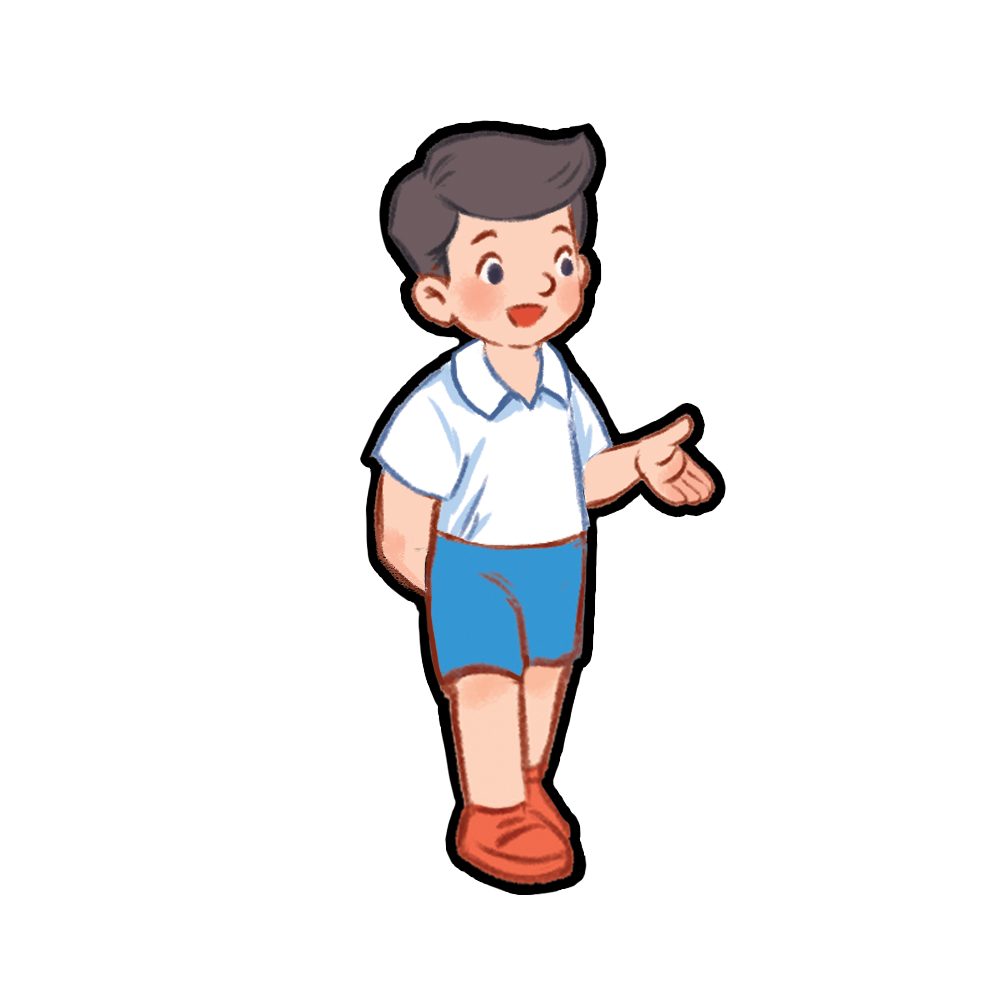 eat seafood
see some 
interesting places
take a boat trip
[Speaker Notes: MADE BY FACEBOOK :TRAN THI THANH TAM]
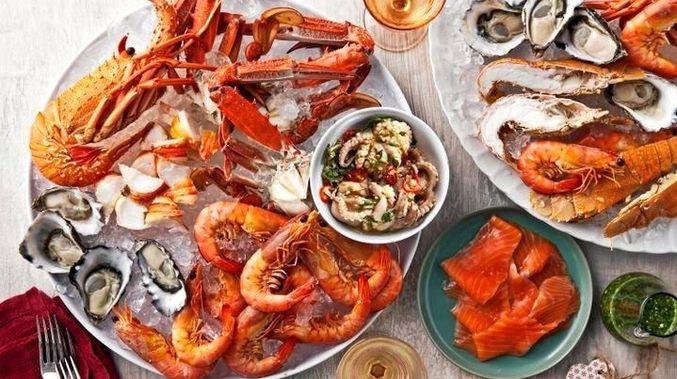 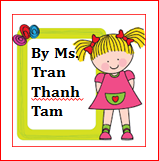 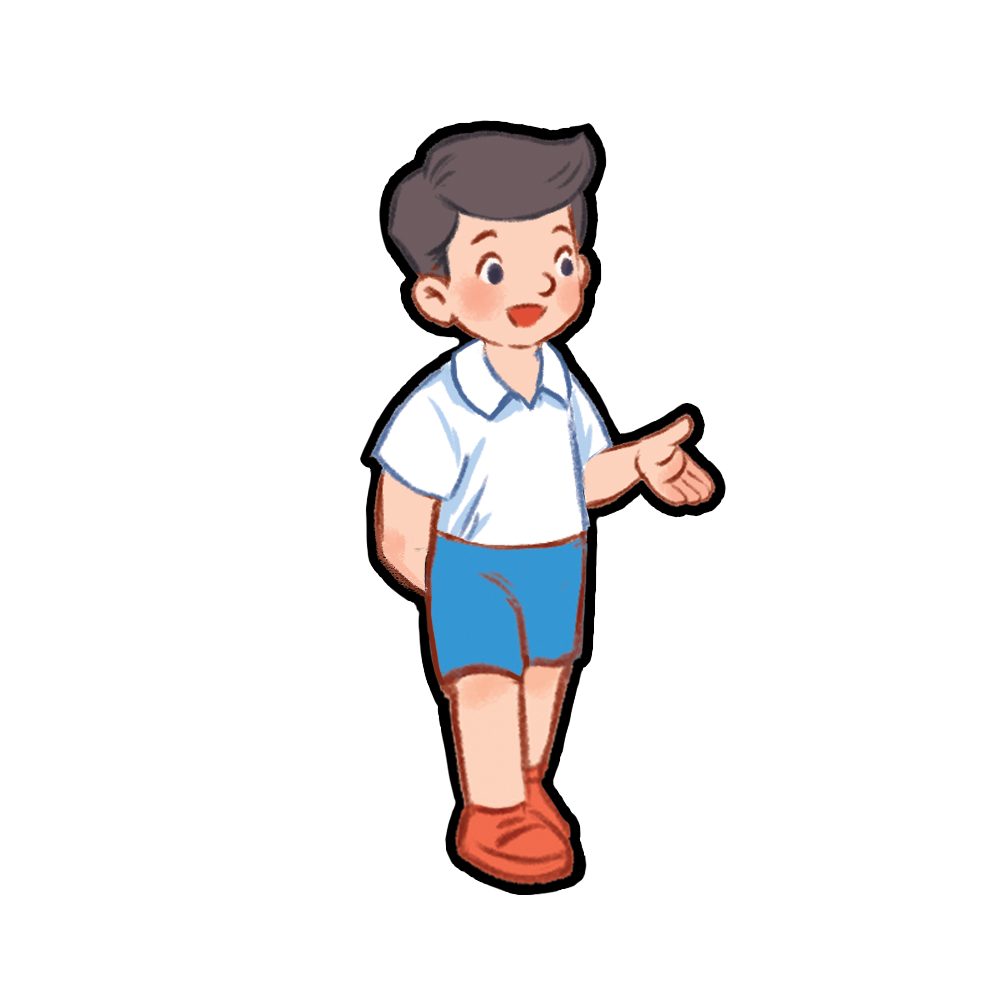 Question 4
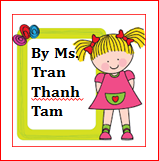 eat seafood
eat fast food
eat chicken
[Speaker Notes: MADE BY FACEBOOK :TRAN THI THANH TAM]